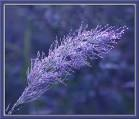 Infective Endocarditis

Dr. Basil N.
Department of medicine
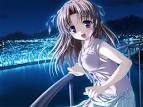 Definition of infective Endocarditis:
 Microbial infection of the endothelial lining of the heart valves or the endothelial lining of cardiac chambers and vessels.

The annual incidence of infective endocarditis:
 In the UK is 2/100,000.
 Increases with age to between 15 and 30 per 100,000.
 Over 60’s up to 25%.

Causes of infective Endocarditis:
 Bacterial.
 Nonbacterial.

Bacterial Causes
Streptococci (45-65%).
Staphylococcus aureus (30-40%)
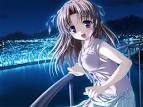 Non- Bacterial Cause:
 Viral.
 Fungal.
 Collagen diseases (Libman’s Sock Endocarditis).
 Malignancy (Marentic Endocarditis).

Clinical and pathological presentation:
 Sub-acute.
 Acute.
 Post-operative.
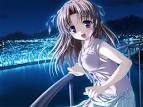 Predisposing Factors:
Cardiac Factors:
 Rheumatic heart disease.
 Congenital heart disease.
 Prosthetic valves.
 Prolapsed mitral valve.
 HOCM.
 Cardiac surgery.

Non-Cardiac Factors:
 Dental manipulation.
 Genitourinary surgery & cystoscopy.
 IUCD.
 IV fluid.
 Septicemia Lower GIT.
 AIDS
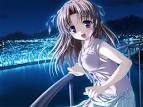 Clinical Features of infective Endocarditis are related to:

1- Bacteraemia.
2- Embolization.
3- Imune complex diseases.
4- Cardiac dysfunctions.
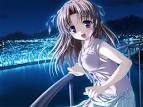 Criteria for Diagnosis:
2 major.
1 major and 3 minor.
5 minor criteria are required.
Major Criteria
1- Positive Blood Cultures:
Typical organism from two separate cultures (Streptococcus viridians, Staphylococcus aureus, enterococci) without a primary focus.
Persistently Bactaemia (i. e. 12 hours apart or 3 or 4 or majority of sets are positive).
2- Evidence of Endocrdial Involvement.
Positive Echo(intracardiac mass consistent with vegetation or intracardiac avscess or new partial dehiscence of a prosthetic valve).
New regurgitant murmur.
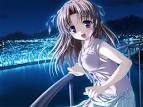 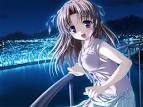 Major Criteria

Predisposing condition.
Fever > 38˚C.
Vascular phenomena (emboli mycotic aneurysm, interacerebral or conjunctival haemorrhage, janeway lesions).
Immune phenomena (Roth spots, positive rheumatoid factor).
Microbiological evidence (positive culture or serological evidence of infection with an organism consistent with endocarditis).
Echo evidence suspicious but falling short of major criteria.

Definite infective Endocarditis:

Pathoogically proven infective endocarditis or clinical criteria meeting either two major criteria or one major and three minor criteria or five minor criteria.
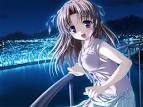 Think with SBE if there is:

Unexplained febrile illness + cardiac lesion.
Unexplained cardiac failure with fever.
Septicemia.
Unexplained embolic episodes.
Unexplained neurological deficit + prolonged fever.
Fever + anemia + cardiac lesion.
Prolonged fever in drug addicts.
Prolonged fever when there is parental route access.
Prolonged fever after invasive procedures.
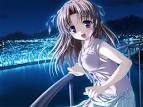 Investigations:

Blood cultures:
6/ over 12-16 hours
2/ in one hour.
Echocardiogram.
ECG.
Chest X-ray
GUE.
CEP& ESR
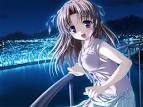 The duration of treatment:

Usually 4-6 weeks
Not < 14 days not >6 weeks only

More than 6 weeks in:

1- staphylococcal Endocarditis.
2- Pseudomonal Endocarditis.
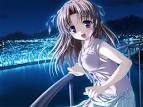 If the result culture and sensitivity of streptococcus highly sensitive to penicillin:
Aqueous penicillin G12-18 million units/ 24 hr IV either continuously or every 4 hr in six equally divided doses 4 hourly + gentamycin 3mg/ Kg IM or IV 8 hourly for 2 weeks followed by ampicillin 500mg orally 6 hourly for the remaining 2 weeks.

Streptococcal less sensitive to penicillin: Benzyl penicillin plus gentamycin in the same dises as above for 4 weeks.

Staphylococcus:  Flucloxacillin 2gm hourly for 6 weeks or fucidic acid 580 mg IV 8 hourly for 6 weeks.
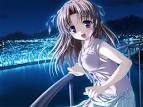 Anaerobic Streptococcus:

 Aqueous penicillin G12-18 million units/ 24 hr IV either continuously or every 4 hr in six equally divided doses 4 hourly
In penicillin allergy: Vancomycin 30 mg/ Kg/ 24 IV in two equally divided doses, for 4 weeks not to exceed 2 gm/ 24 hr, serum levels should be monitored. Other choices cephalosporin IV or erythromycin IV.

Unavailable Culture or Negative Blood Culture: Give triple antibiotics IV gentamycin 3-5 mg/ Kg divided 8 hourly + IV benzyl penicillin (or amoxicillin or cloxacillin) + Metronidazole 500 mg IV 8 hourly for 4 weeks.
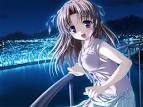 Surgical treatment:

Indicated in 15% in the following situations:
1- Severe intractable heart failure.

2- persistent infection despite full course of antibiotics as in: 
 Prosthetic valve.
 Large vegetation's.
 Staphylococcus.
 Pseudomonas.

3- Acute aortic regurgitation.

4- Complete heart block (septal abscess).
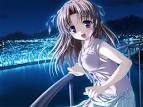 Antibiotics Prophylaxis:
 Use with Dental, Oral, and Upper Respiratory Tract Procedures.
 The Setting Regimen should be administered 30-60 Min before the procedurs:Amoxicillin2-3 gm PO.

Amoxicillin/ penicillin- allergic patients:
Cephalin2 gm PO Azithromycin (clarithromycin) 500 mg PO or Clindamycin 600 mg PO.
This regimen should be administered 30-60 Min before procedure.
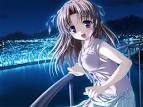 Patients unable to take oral medications: 
Ampicillin 2.0 gm IM or IV or Cefazolin or ceftriaxone 1 gm IV 30-6- min. before procedure.

Dental procedures under F.A:
 Benzyl penicillin 1.200 mg IM ½ hour before procedure or Vancomycin 1 gm IV ½ hour before procedure.

For patients with prosthetic Valves:
Add gentamycin 100 mg IV before ½ hour with each of the previous regimens.

For Urinary procedures: 
Ampicillin 1.5 gm + gentamicin 1.5 mg/ Kg/ dose ½ hour before procedure and continue for 48 hours after procedure.

Gynecological and colonic procedures:
 Ampicillin + gentamycin 1.5 mg/ Kg/ dose + metronidazole ½-1 gm before ½ hr.